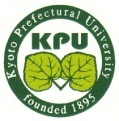 平成28年度　男女共同参画推進委員会　委員一覧
野口 祐子　 　 副学長・男女共同参画推進委員会委員長・男女共同参画推進室長
　　　　　　　　　文学部教授
藤原 英城 　　 文学部 学部長　
出口 菜摘        文学部 准教授
中島 正雄　　  公共政策学部 学部長
朝田 佳尚　　  公共政策学部 准教授
渡部 邦彦　　   生命環境科学研究科 研究科長
桑波田 雅士     生命環境科学研究科准教授
美濃羽 靖　　　 生命環境科学研究科 講師
小西 貴彦       　事務局長
平成28年5月1日現在
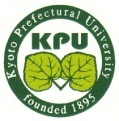 平成28年度　男女共同参画推進室　室員一覧
野口 祐子　 　         副学長・男女共同参画推進委員会委員長・男女共同参画推進室長
　　　　　　　　　         文学部教授
小沢 修司　　 　　　  副学長・男女共同参画推進室 副室長
　　　　　　　　　　　　 公共政策学部教授　（前 男女共同参画推進室長）
 
リントゥルオト 正美   男女共同参画推進室副室長・生命環境科学研究科准教授　
　　　　　　　　　　　　　（前 男女共同参画推進委員会委員）
 
馬籠 智子　　　　        管理課　副主査　
 
鈴木 暁子　　 　          京都政策研究センター上席研究員
　　　　　　　　　　     　（男女共同参画推進室コーディネーター兼任）
平成28年5月1日現在